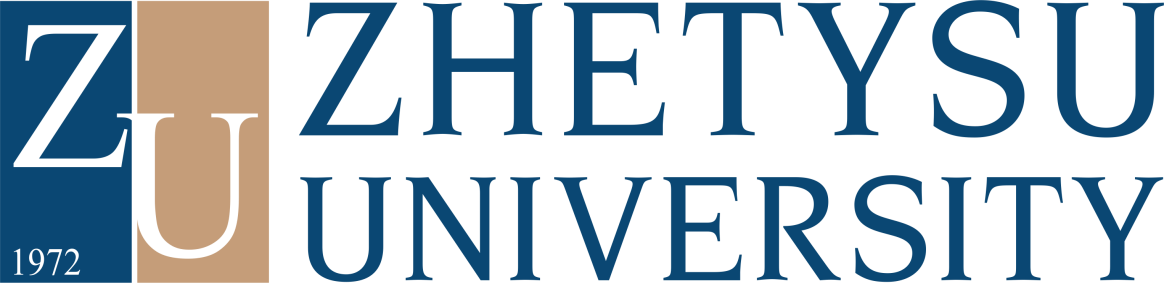 СТРАТЕГИЯ ИНТЕРНАЦИОНАЛИЗАЦИИ 
НАО «Жетысуский университет
имени Ильяса Жансугурова»
на 2021-2025 годы
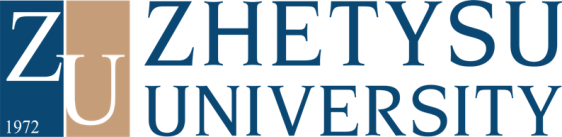 МИСИЯ, ЦЕЛИ И ПРИОРИТЕТЫ
ЦЕЛИ
МИССИЯ УНИВЕРСИТЕТА
1. Развитие международного сотрудничества и академической мобильности
2. Внутренняя интернационализация университета 
3. Развитие потенциала и создание благоприятных условий для обучения иностранных студентов
Подготовка конкурентоспособных кадров на основе общечеловеческих ценностей, удовлетворяющих потребностям социально-экономического развития страны.
ПРИОРИТЕТНЫЕ НАПРАВЛЕНИЯ
1. Международная мобильность студентов, преподавателей вуза
2. Разработка совместных программ и программ двойных дипломов
3. Привлечение иностранных обучающихся и ППС в университетскую среду
4. Повышение конкурентоспособности выпускников на международном и казахстанском рынках труда
5. Увеличение объема экспорта образовательных услуг, а также научной продукции и услуг
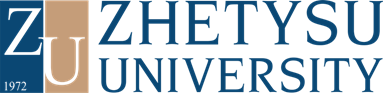 СТРАТЕГИЧЕСКИЕ ПОКАЗАТЕЛИ
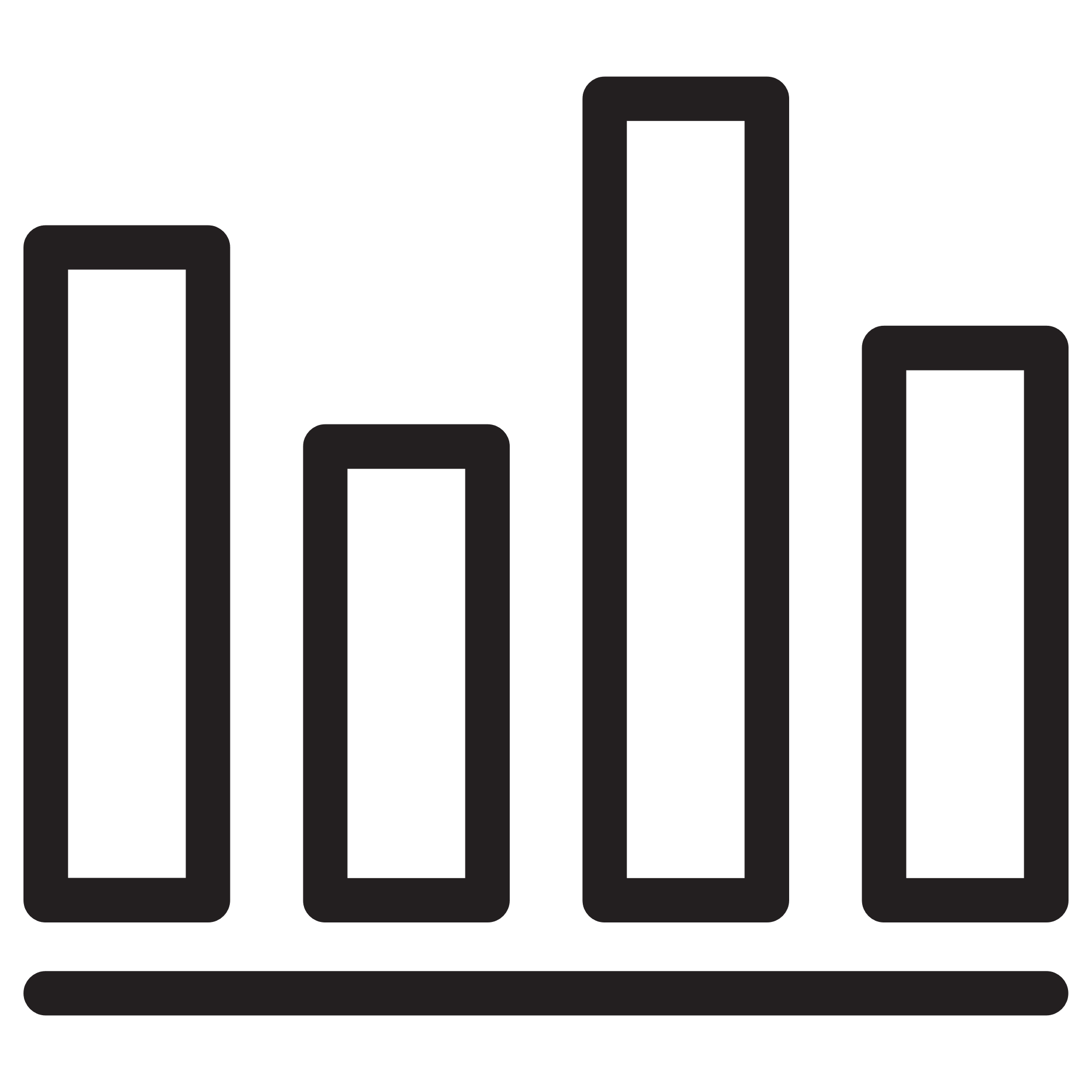 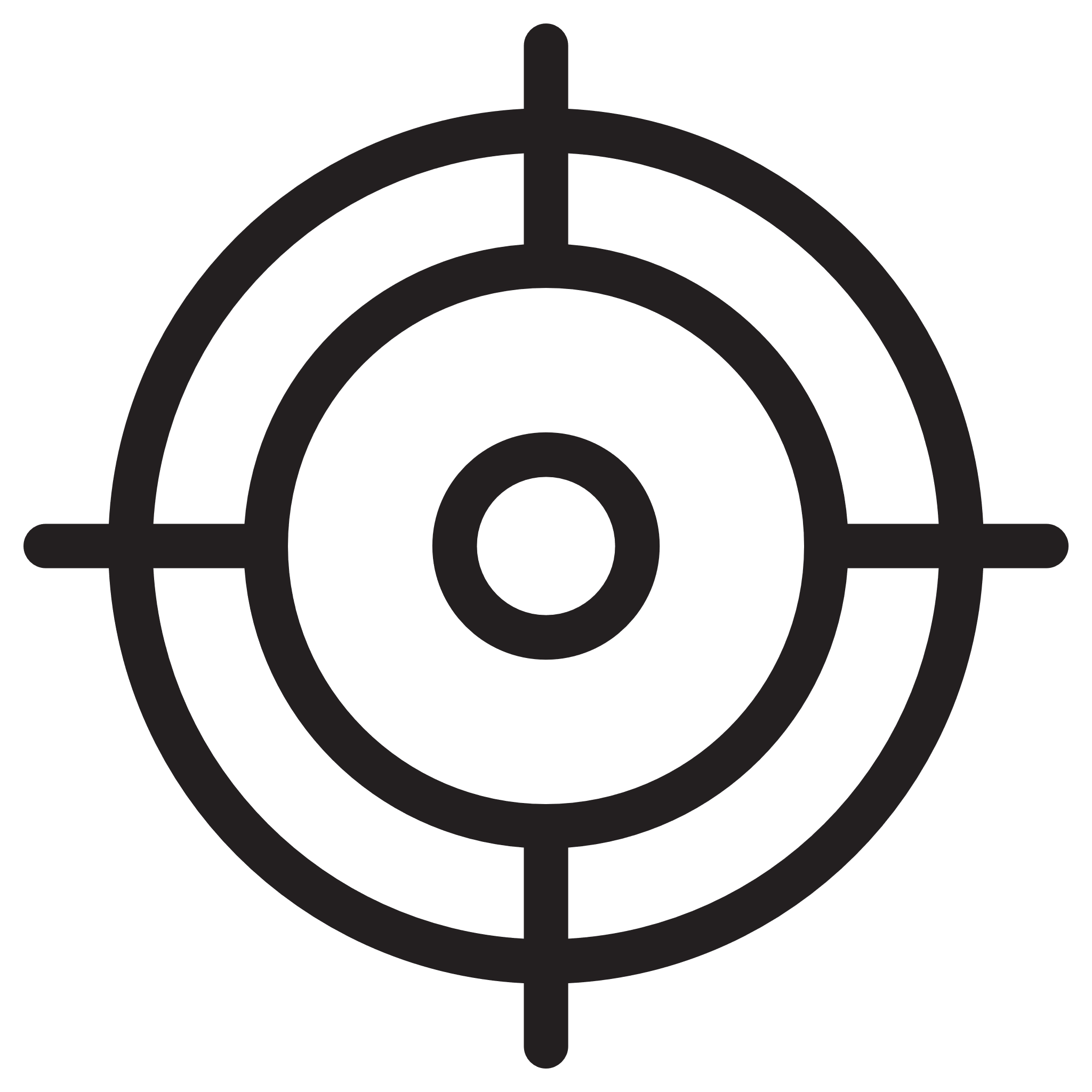 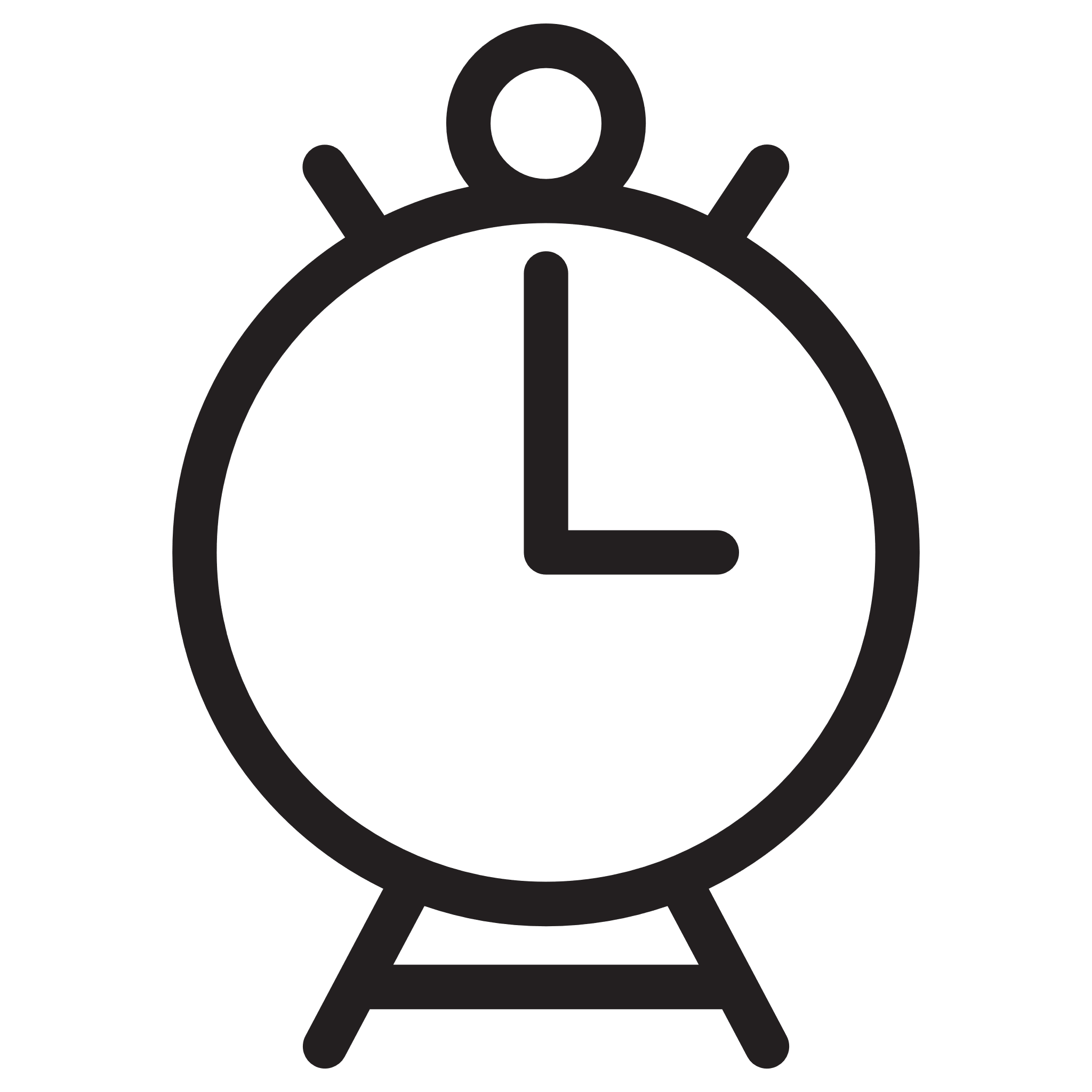 2022
2021
2025
2023
2024
Иностранные студенты и магистранты
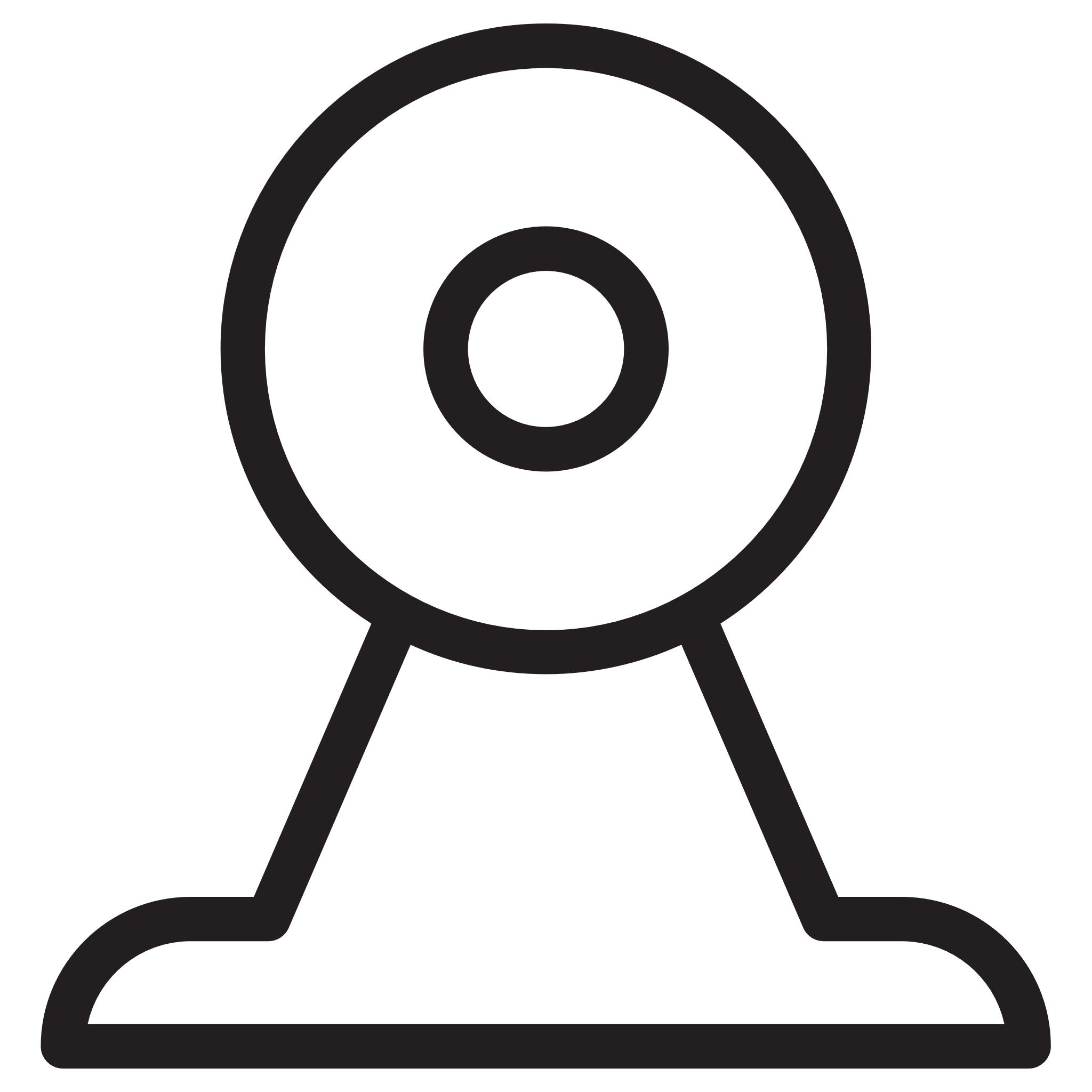 Академическая мобильность
обучающихся
ППС
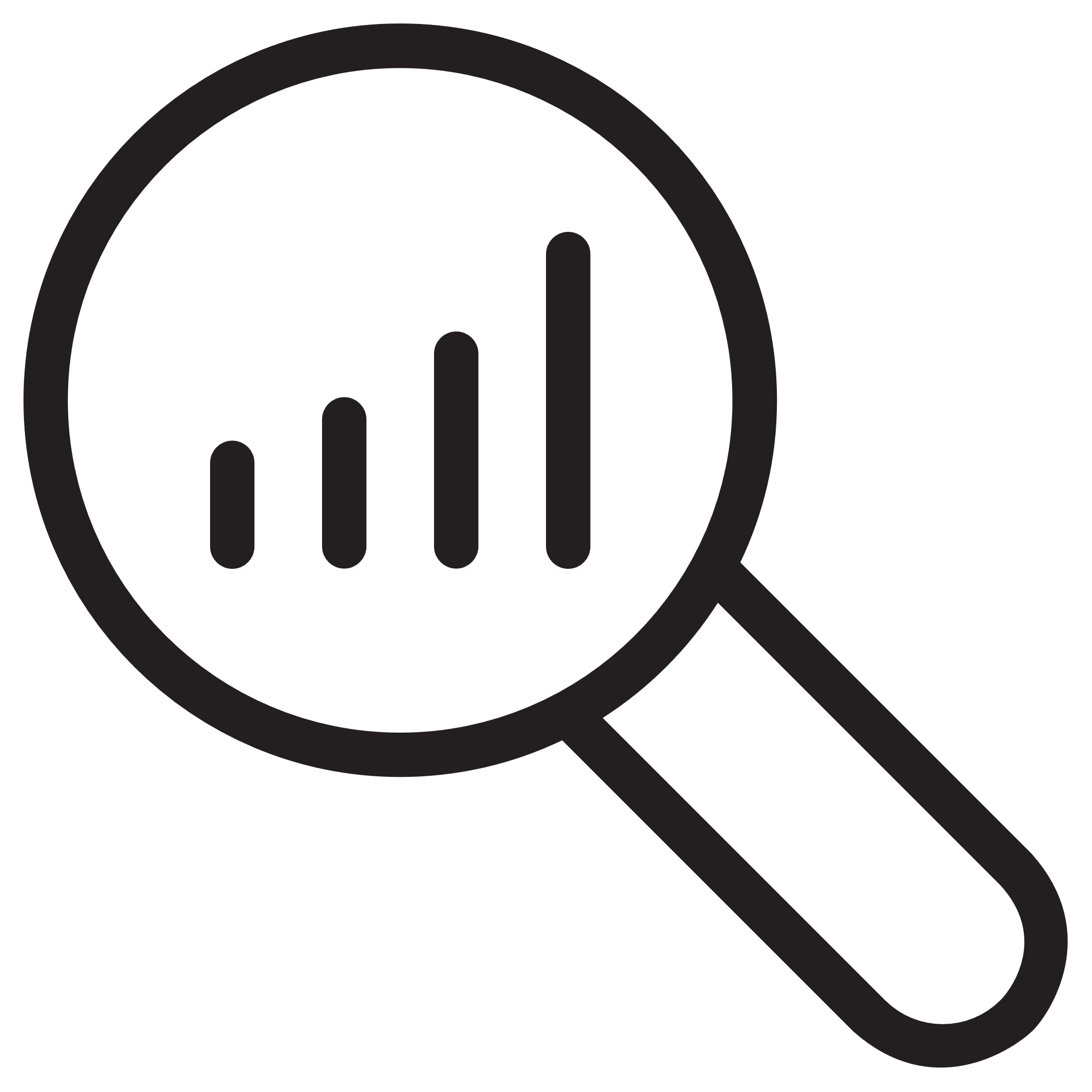